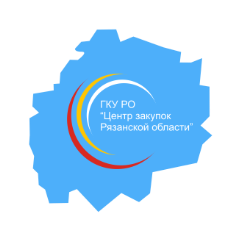 ГКУ РО «Центр закупок Рязанской области»
ОТЧЕТ
по реализации проекта «Оптимизация процесса хранения электронных документов сотрудников на персональных компьютерах».

Срок реализации с 10.08.2022 до 30.11.2022





Руководитель рабочей группы
Начальник отдела закупок в сфере 
организации закупок работ, услуг
И.Е. Абашкина
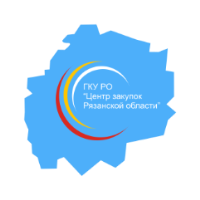 ГКУ РО «Центр закупок Рязанской области»
Рабочая группа
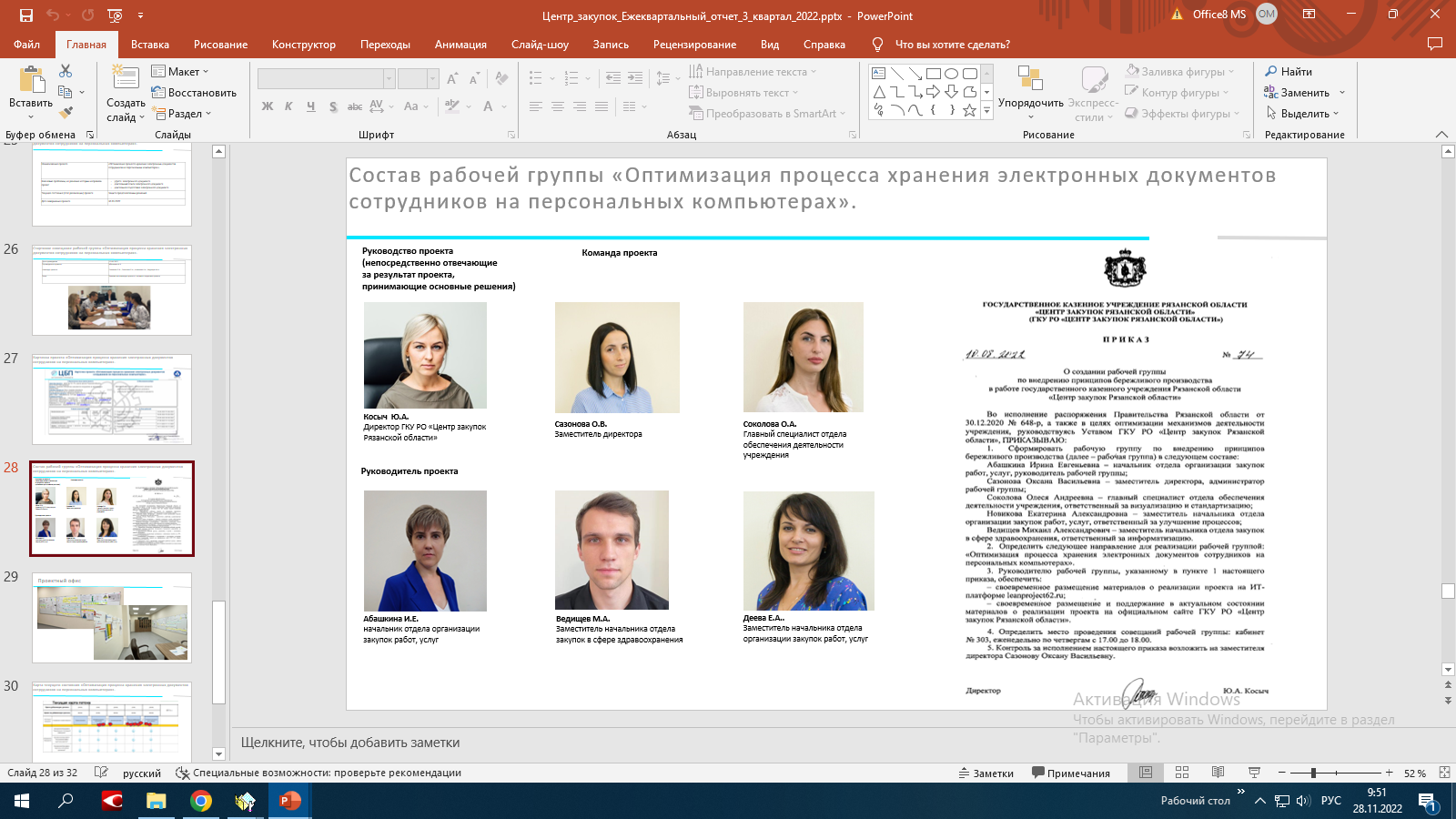 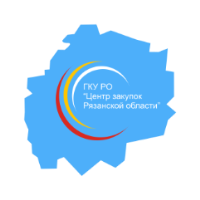 ГКУ РО «Центр закупок Рязанской области»
Карта потока создания ценности
Текущая
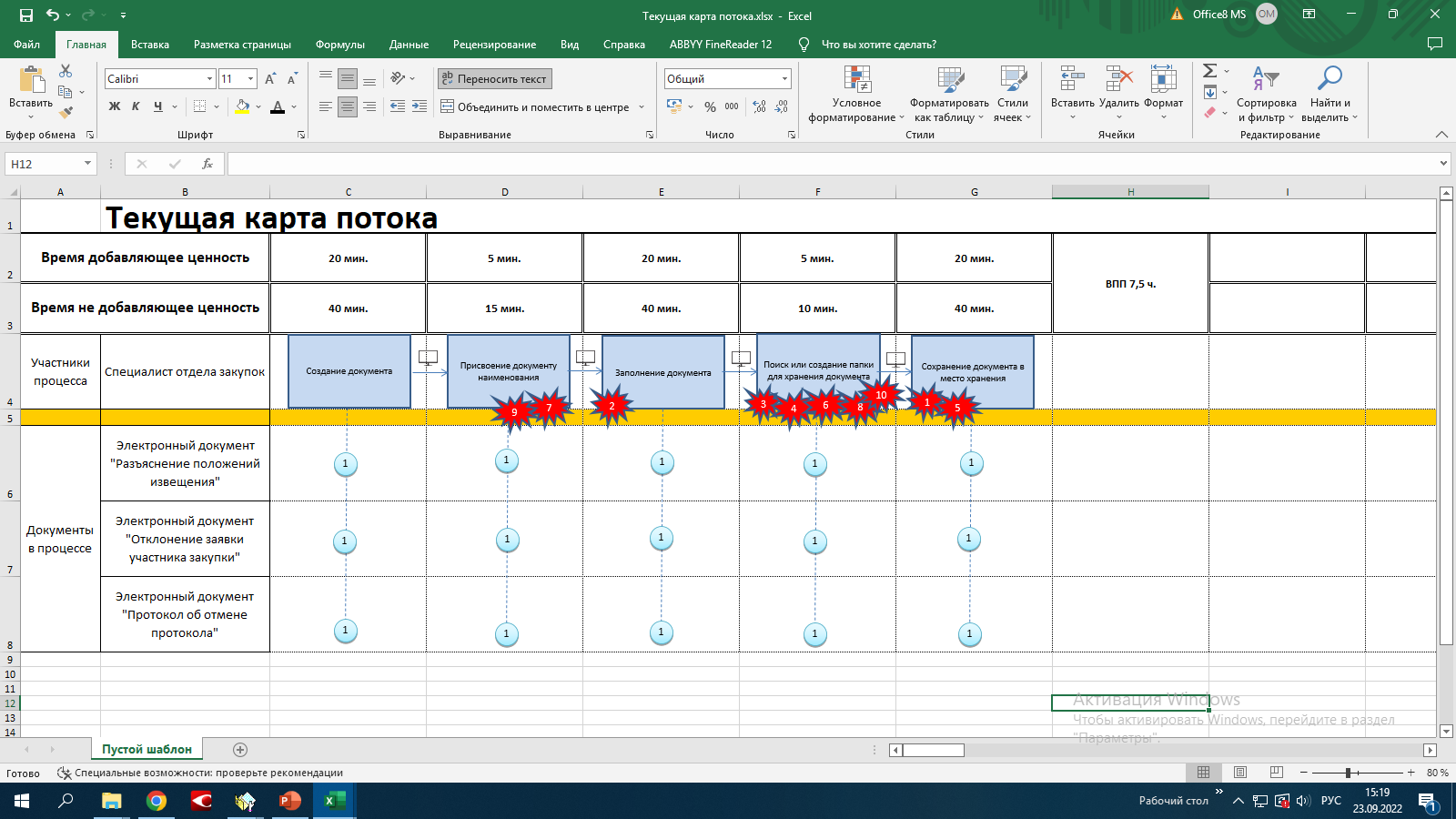 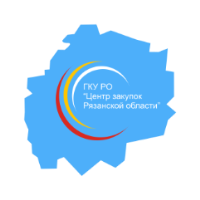 ГКУ РО «Центр закупок Рязанской области»
Карта потока создания ценности
Целевая
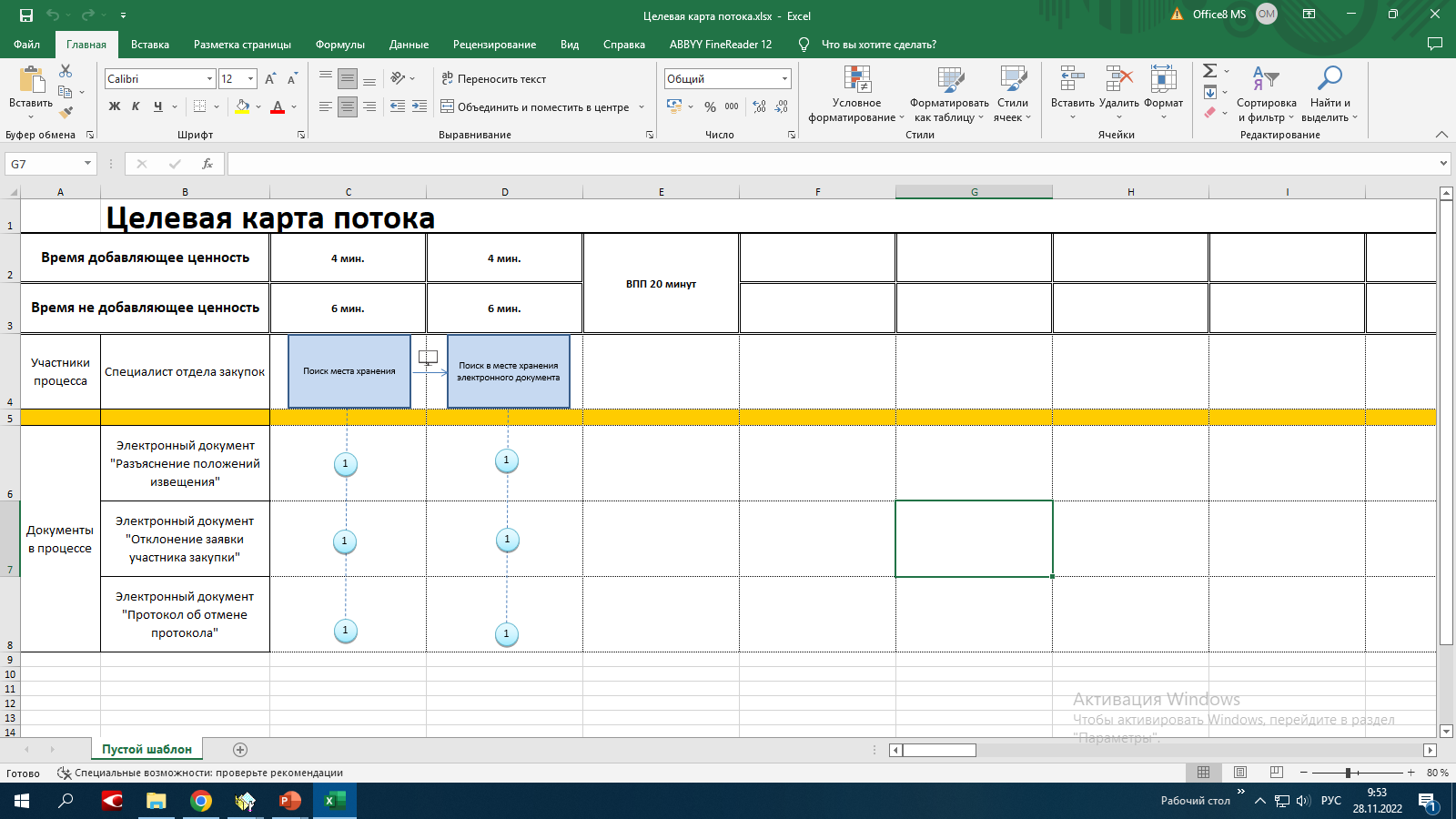 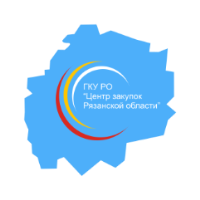 ГКУ РО «Центр закупок Рязанской области»
Диаграмма Спаггети
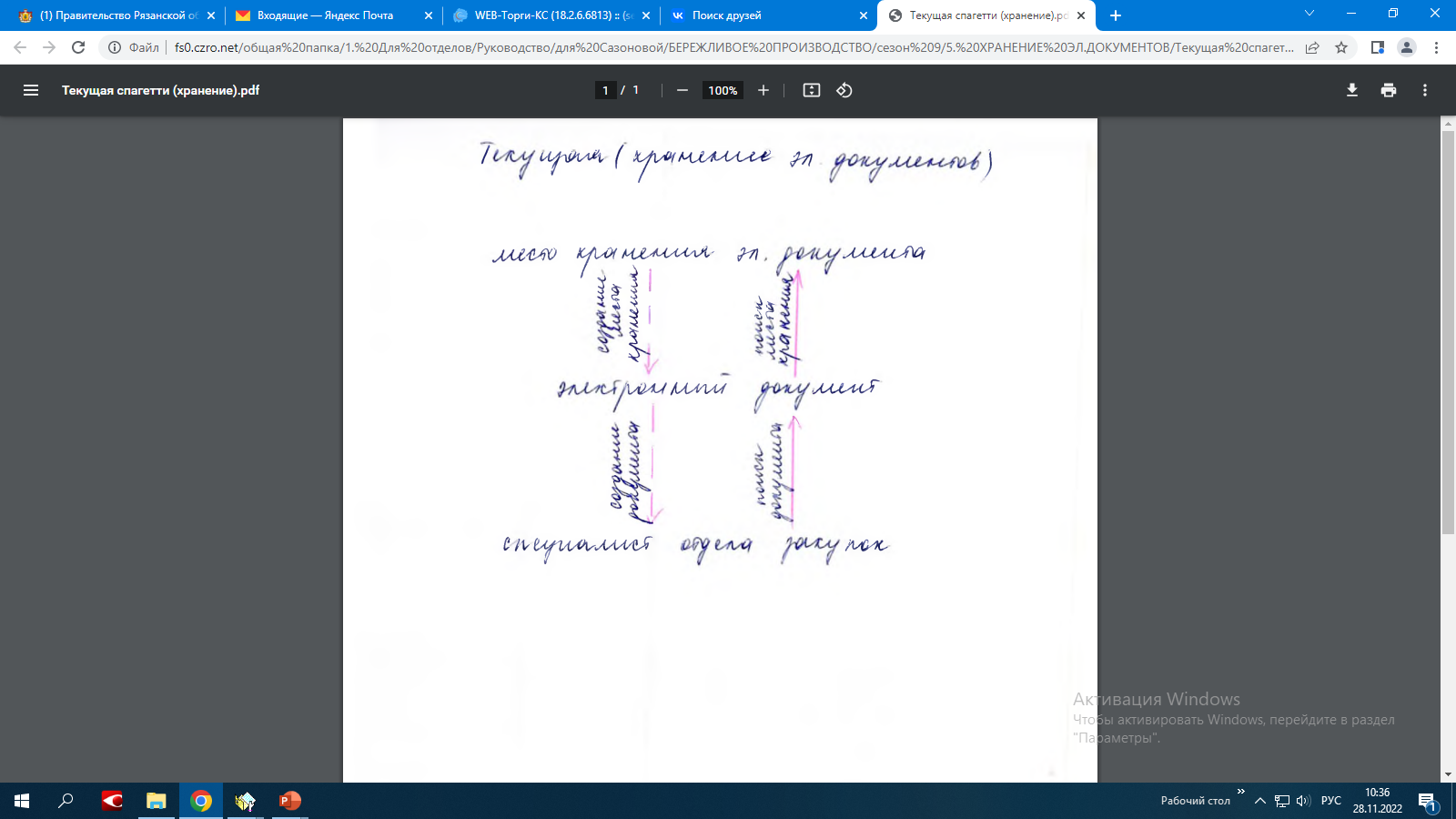 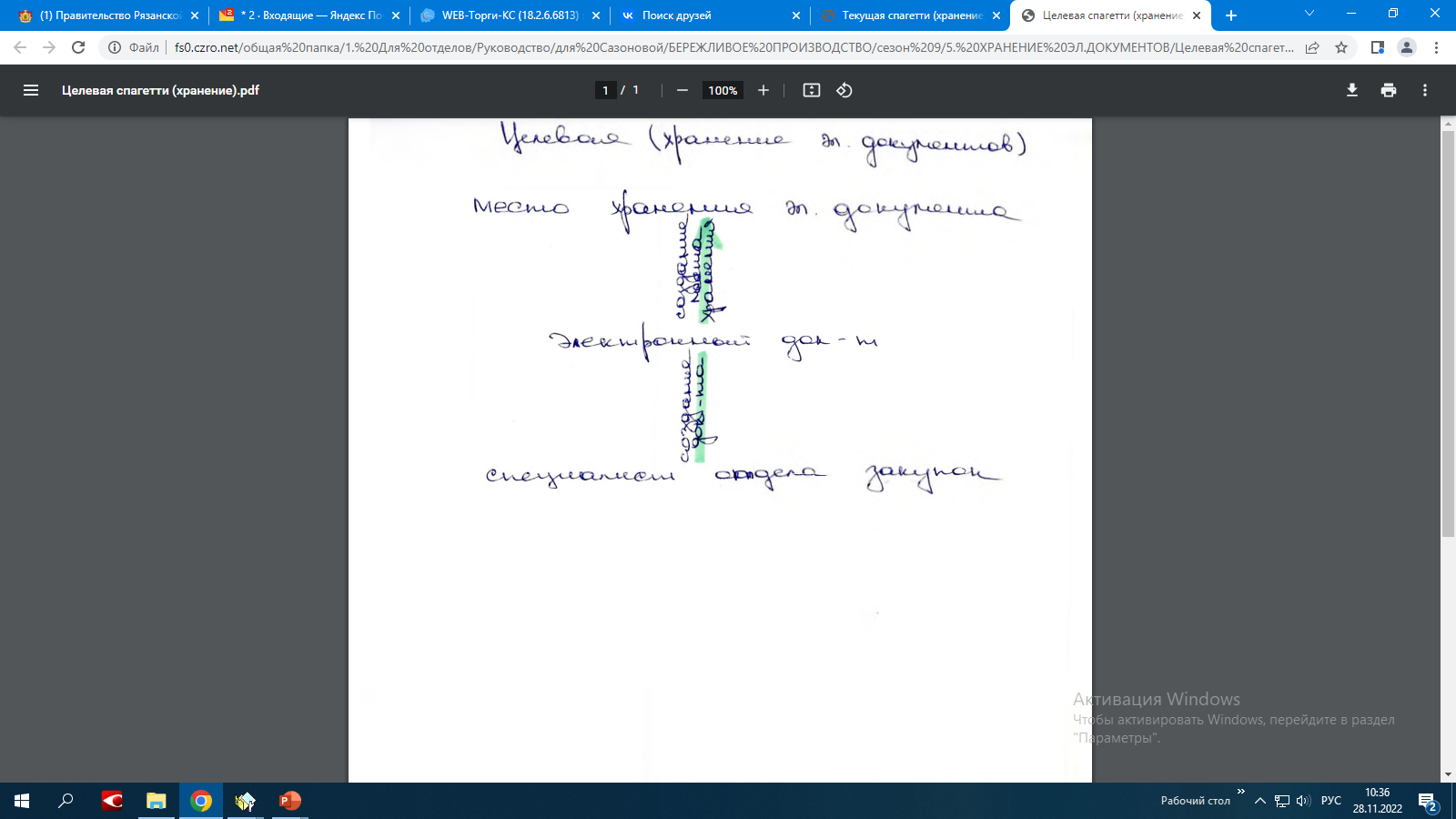 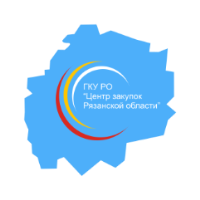 ГКУ РО «Центр закупок Рязанской области»
ТОП 5 проблем
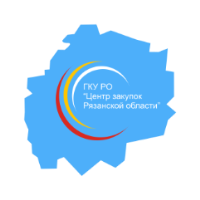 ГКУ РО «Центр закупок Рязанской области»
Карточка проекта
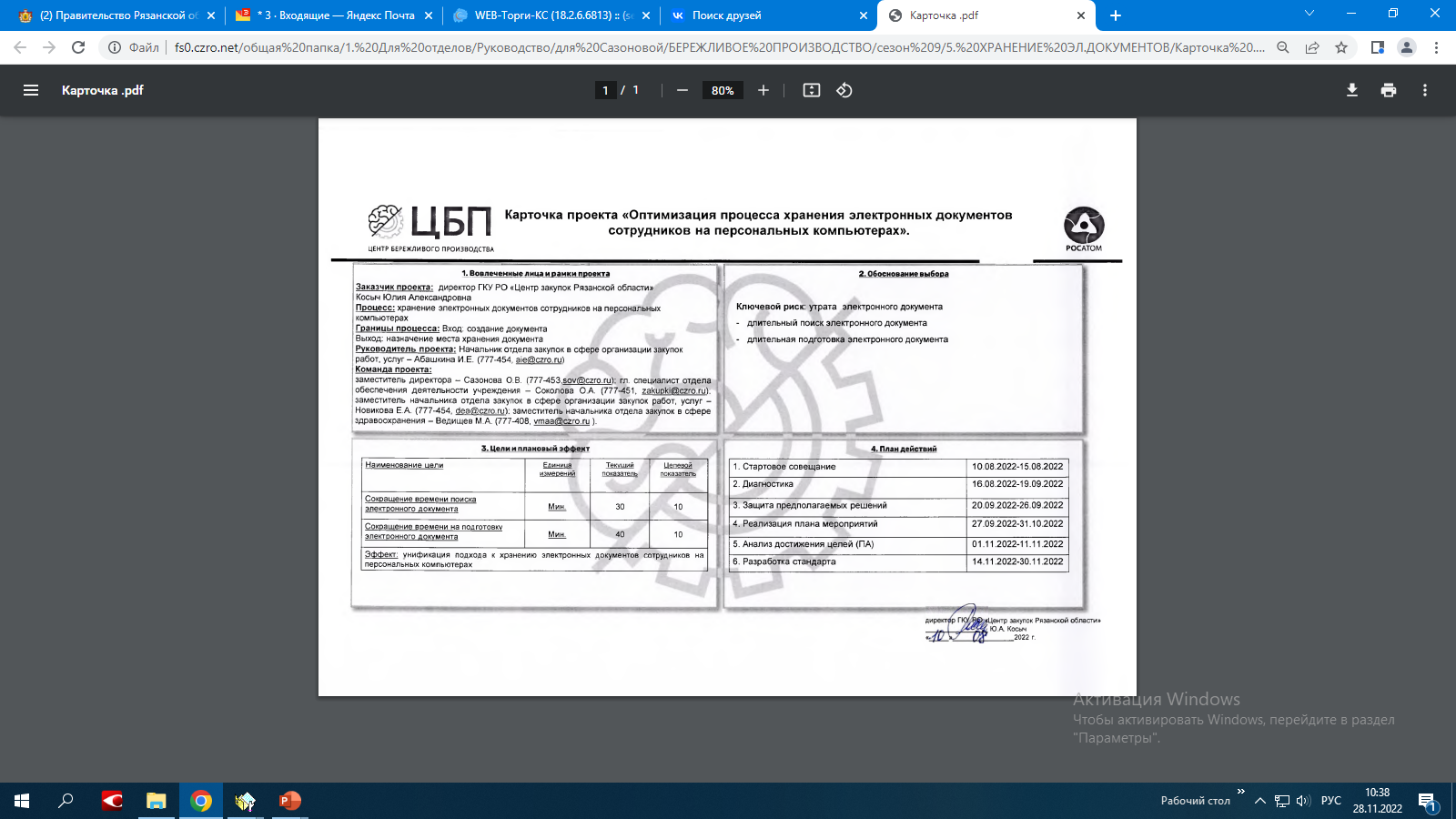 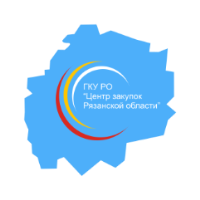 ГКУ РО «Центр закупок Рязанской области»
Итоги работы ДО/ ПОСЛЕ
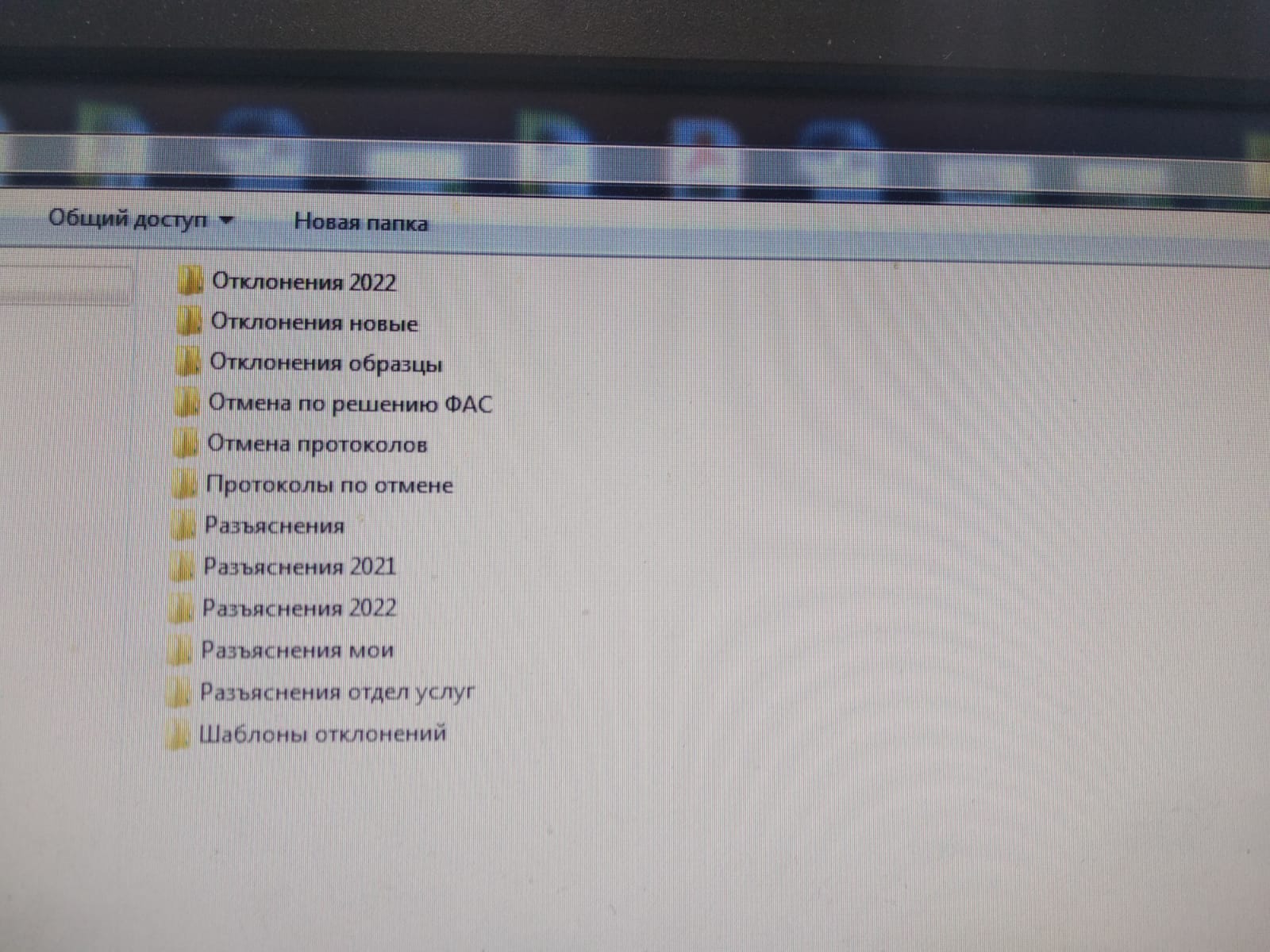 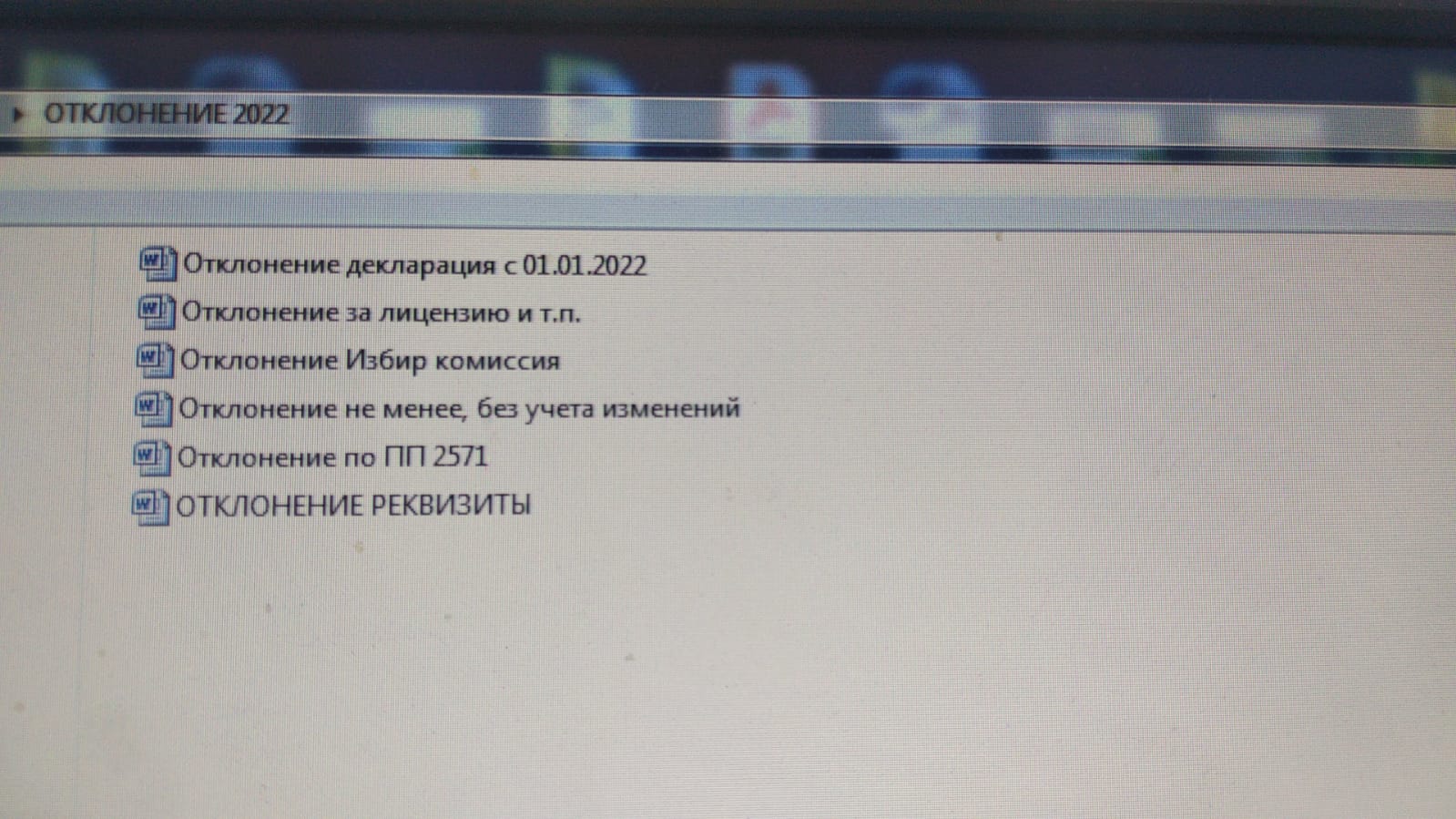 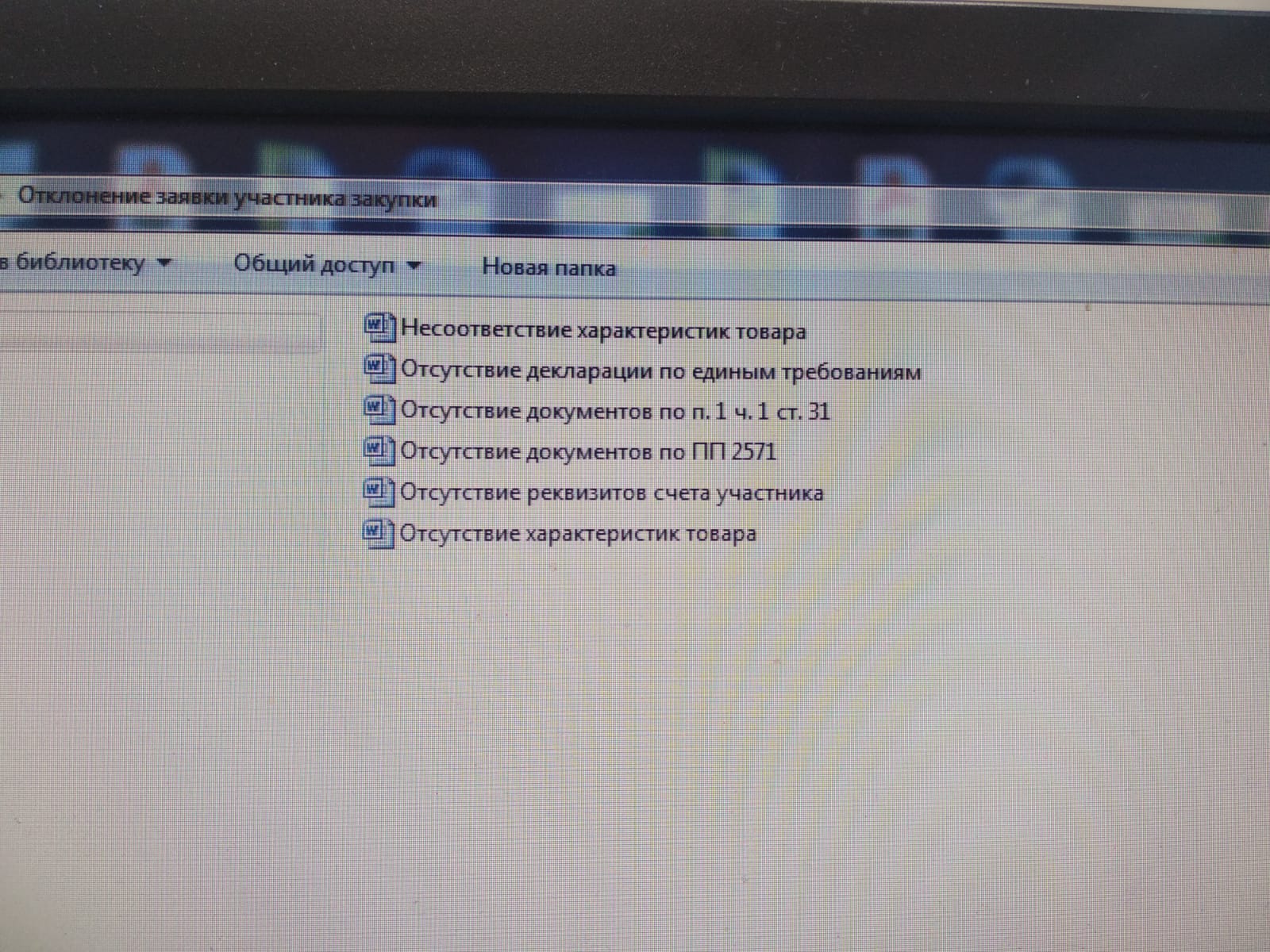 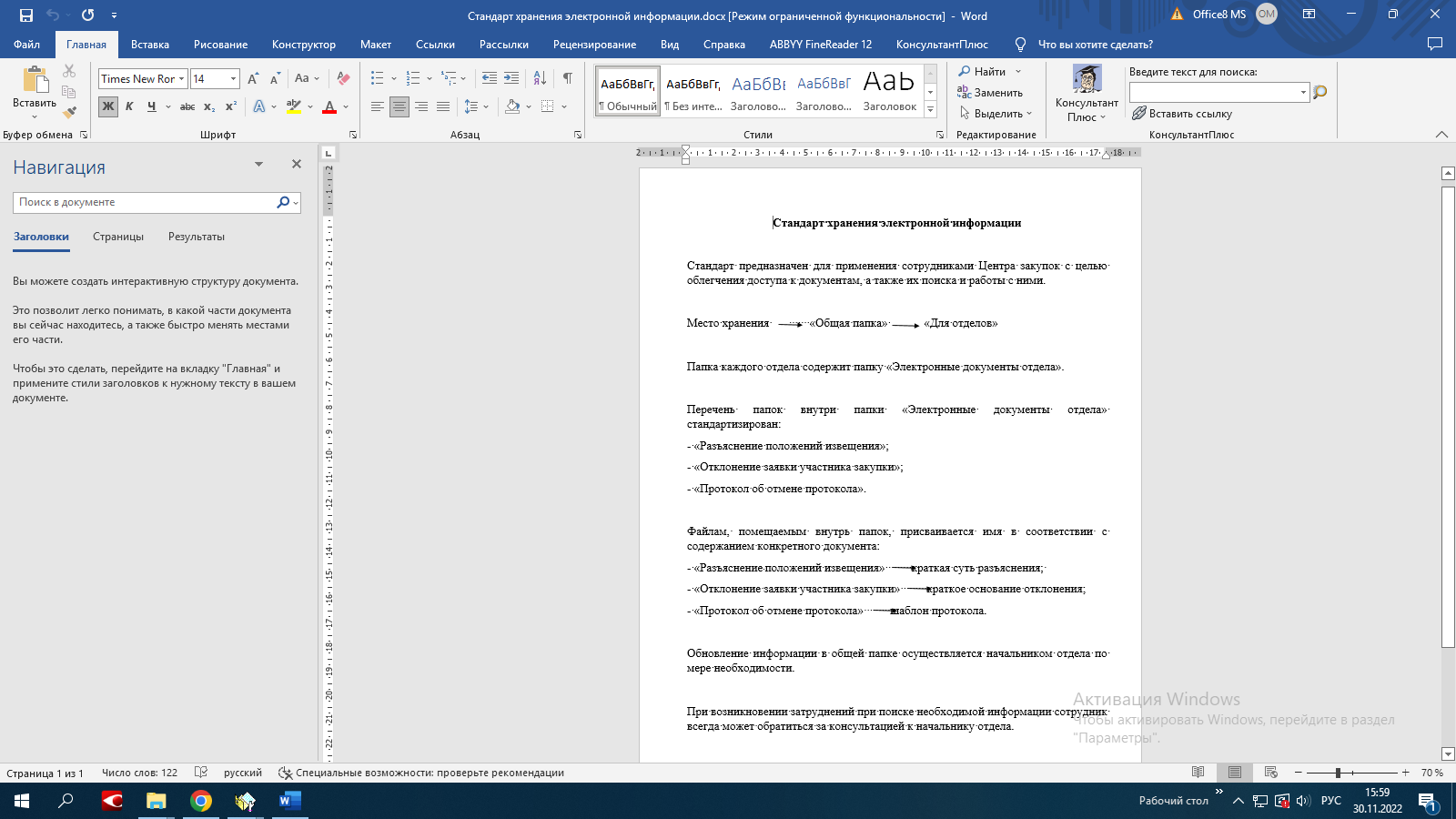 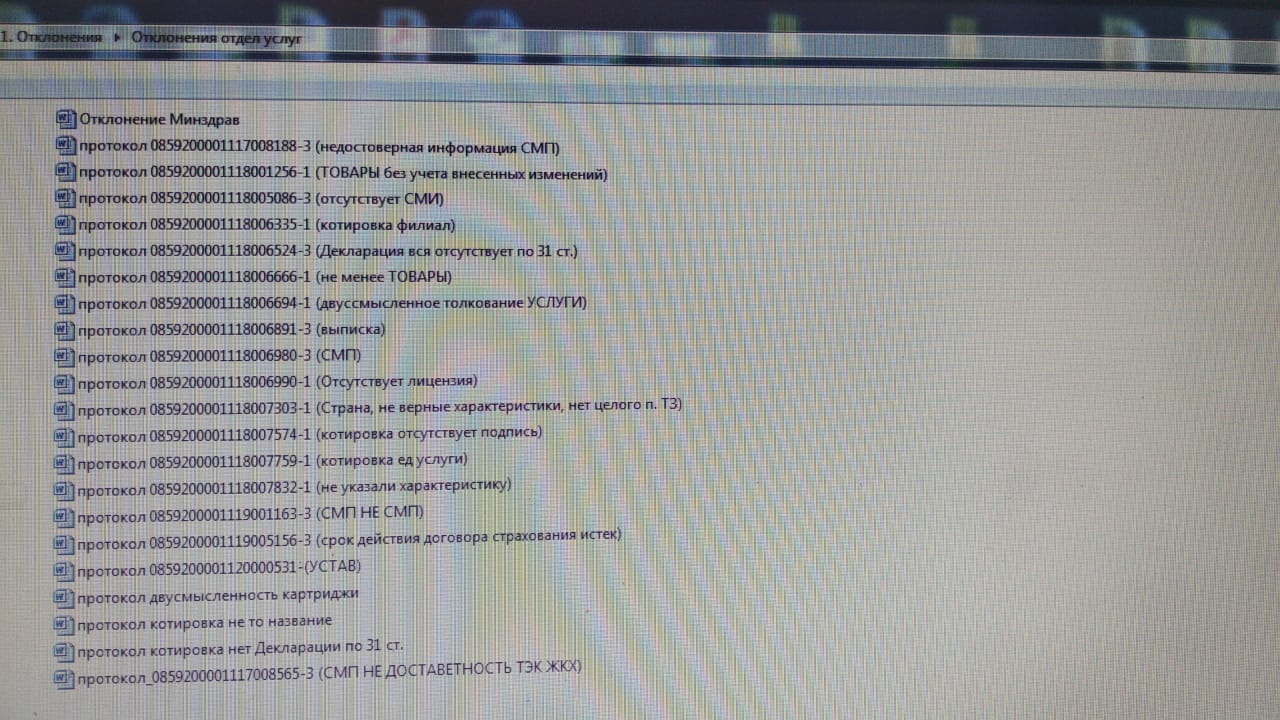 2,4,5,7,8,9
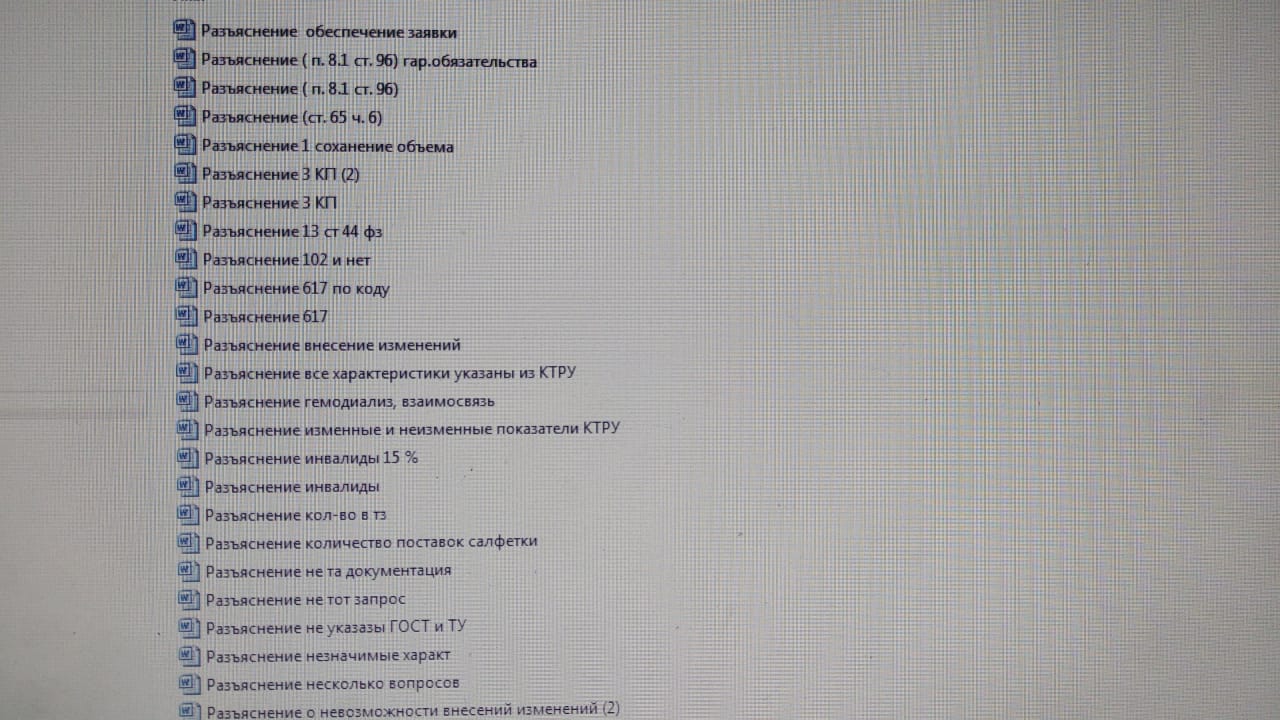 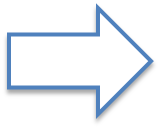 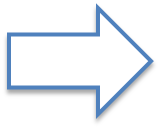 1,3,5,6,10
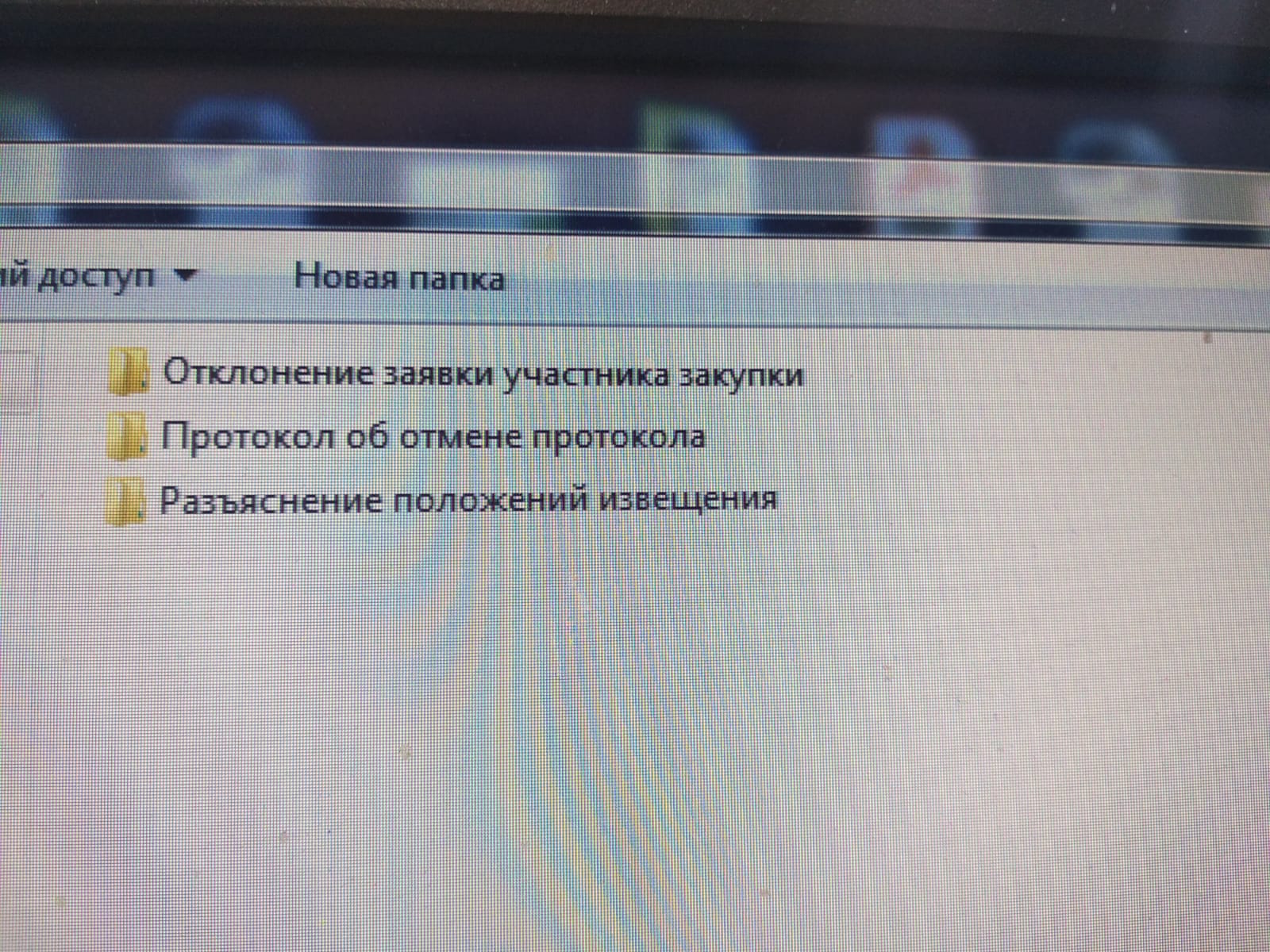 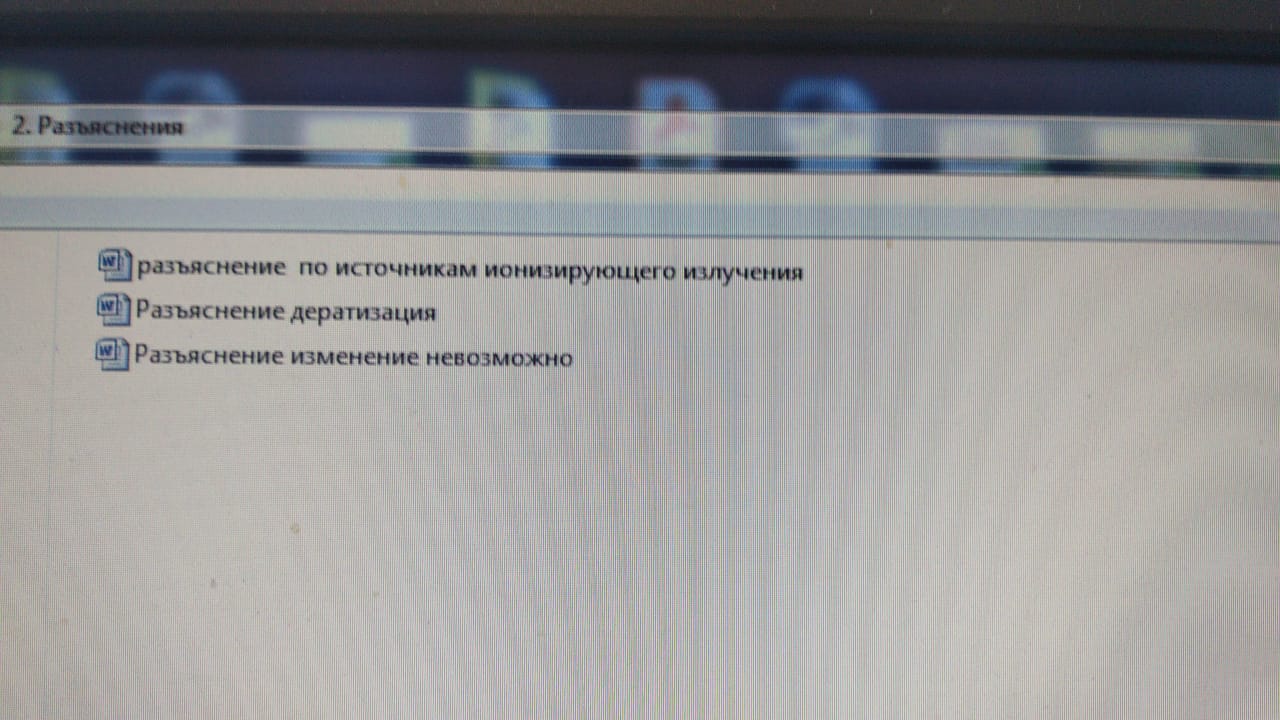 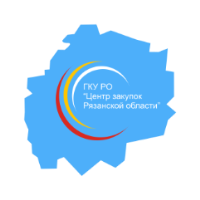 ГКУ РО «Центр закупок Рязанской области»
Итоги работы
Сокращение времени на подготовку электронного документа
Сокращение времени поиска электронного документа
с 30 минут до 10 минут
с 40 минут до 10 минут
Устранены потери, не приносящие ценности процессу: перепроизводство (дублирование документов и папок); лишние движения (отвлечение от рабочего процесса других сотрудников для помощи в поиске нужного документа); ожидание (временные затраты на поиск нужного документа);  переделка (определение актуального документа).
СПАСИБО ЗА ВНИМАНИЕ!